Bahçelievler Mah. Nar Yolu Bulvarı Milli Eğitim Lojmanları Yanı No:17/1 Merkez/NEVŞEHİR
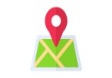 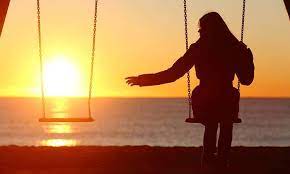 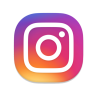 nevsehirram
ÖLÜM-YAS
TRAVMASI VE ÖNLENMESİ
(ÖĞRETMENLERE YÖNELİK)
@NevsehirRam
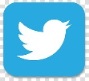 Nevşehir Ram
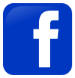 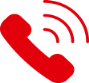 0384 213 05 59
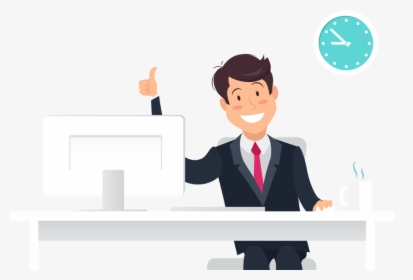 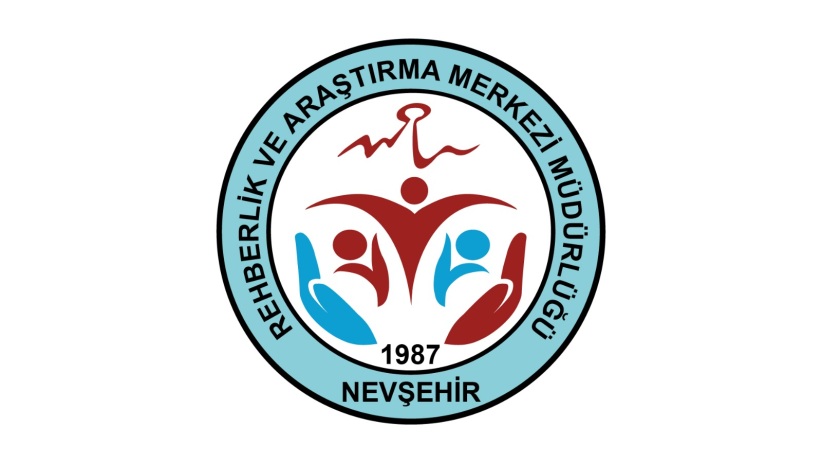 TRAVMA NEDİR?
Günlük hayatımızda zaman zaman duygusal olarak ciddi biçimde zorlandığımız dönemler olur. Bizi zorlayan bu yaşantılar değişik biçimlerde ortaya çıkabilir. 

Olumsuz yaşantılar bazen deprem, sel gibi doğal afetler sonucu oluşmakta bazen de savaş, göç, terör, cinsel istismar, trafik kazası, rehin alınma gibi insan eliyle ortaya çıkmaktadır. Bu tür yaşantılara bazen doğrudan maruz kalıyor bazen de tanıklık ederek dolaylı olarak etkilenebiliyoruz. 

Günümüzde kitle iletişim araçlarının yaygınlaşması ile bu tür olaylardan her zamankinden daha fazla haberdar oluyoruz. Dolayısıyla, sadece kendi yaşam alanımızdaki yaşanan travmatik olaylara doğrudan maruz kalmıyor aynı zamanda dünyanın dört bir yanında yaşanan olaylardan da anında haberdar olabiliyoruz. Bazen görece çok az kişinin doğrudan mağdur olduğu travmatik olayların bile genel ruh sağlığını tehdit edici yaygın ve uzun süreli etkileri olabilmektedir.
TRAVMA NEDİR?
Travma; kişinin hayatını ya da ruhsal dengesini tehdit eden ve duygusal anlamda üstesinden gelmekte zorlandığı olaylar, deneyimler veya durumlardır.
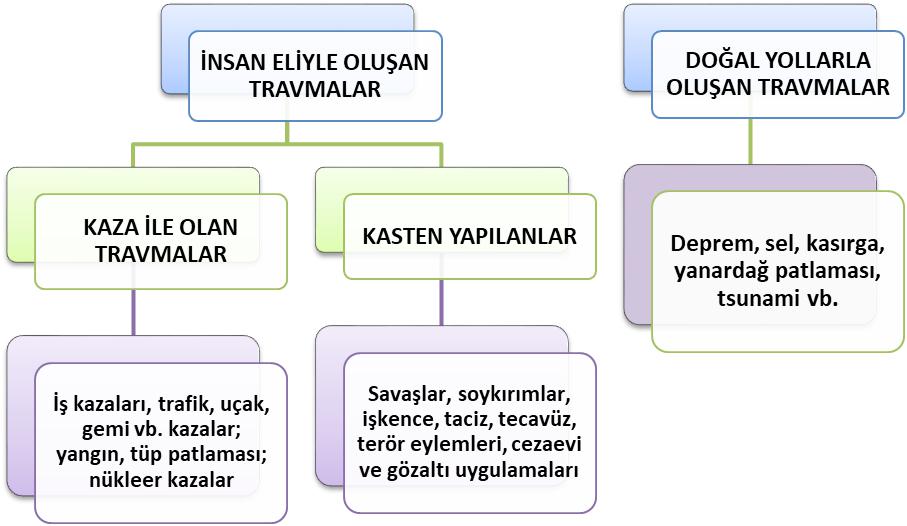 TRAVMATİK OLAY ANINDA VERİLEN TEPKİLER
TRAVMATİK OLAY SONRASINDA VERİLEN TEPKİLER
Kırılganlık, korku, kaygı
 
İstenmeden tekrarlanan güçlü anılar
 
Uyku sorunları
 
Suçluluk duygusu ya da kendini suçlama
 
Kaçınma davranışları
 
Konsantrasyon güçlükleri
 
Öfke
 
Üzüntü
 
Bedensel tepkiler
 
Gerileme (regresyon)
 
Olayı tekrar tekrar zihninde canlandırma
 
Sosyal ilişkilerde sorun yaşama
 
Anlam ve değerlerde değişim
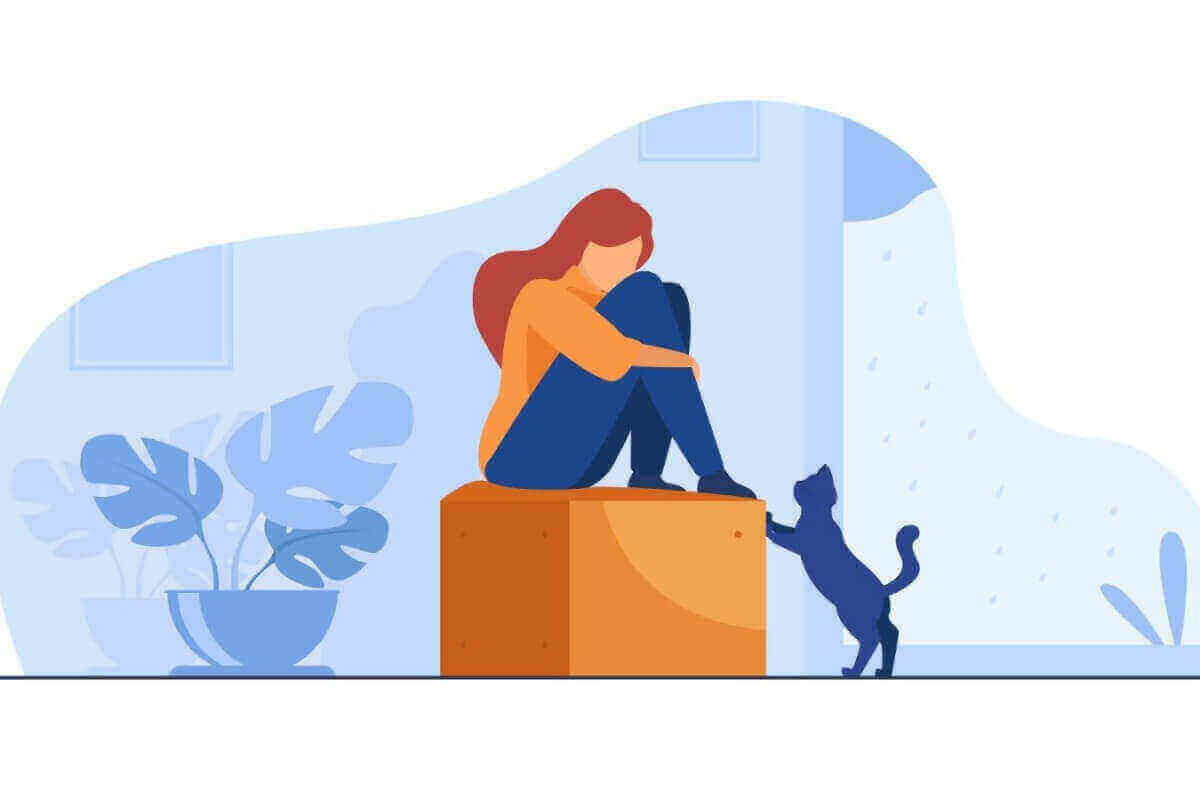 TRAVMANIN UZUN DÖNEM ETKİLERİ
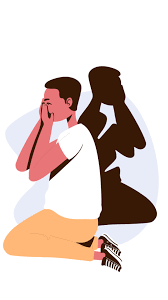 Kişilik ve karakter gelişiminde sorunlar
 
Dünya ve kendisine ilişkin kötümserlik
 
Gelecekte benzer olayların tekrar başına gelebileceğine ilişkin karamsarlık
 
Diğer insanlarla ilişkilerde sorunlar
 
Ahlaki gelişimde sorunlar
 
Biyolojik gelişimde sorunlar
TRAVMANIN UZUN DÖNEM ETKİLERİ
Duyguların düzenlenmesinde yaşanan sorunlar

Olumsuz benlik algısı, öz-güven yetersizliği

Baş etme becerilerinde gerileme

Öğrenme potansiyelinde düşüş

Meslek seçimi ve mesleki görevleri yerine getirmede sorunlar
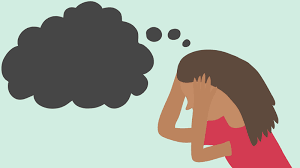 TRAVMANIN GENEL SONUÇLARI
Hastalık ve ölüm (yaralanma, hastalık, ölüm)
 
Maddi kayıplar (zarar, yıkım, ekonomik kayıplar)
 
Sosyal aksama/karmaşa (altyapı hasarları, hayatta kalmak için gerekli olan kaynakların olmaması, nüfusun yer değiştirmesi)
 
Psikososyal etkiler (stres, zarar veren davranış değişikliği, psikopatolojik kayıp, yas)
 
Sosyoekolojik ve kültürel etkiler
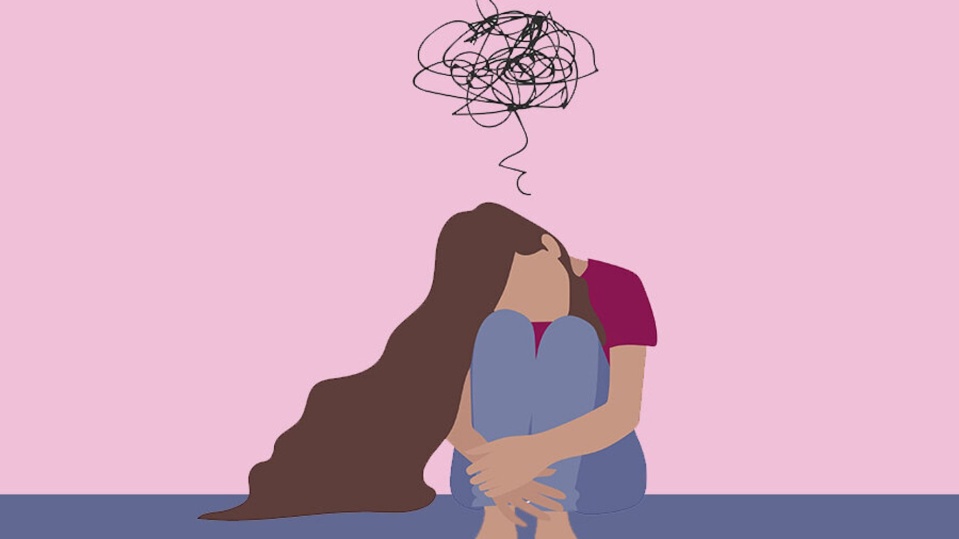 ÖLÜM-YAS TRAVMASI VE ÖNLENMESİ
Bireyler yaşamları boyunca birden fazla kayıp ya da kayıp yaratacak durumlarla karşı karşıya kalabilmektedir. Örneğin sevilen, değer verilen birinin kaybı, iş kaybı, ilişki kaybı, organ kaybı, önemli bir eşyanın kaybı ve düşüncelerin, değerlerin kaybı gibi durumlar. Bu kayıp durumları kişilerin hayatında önemli etkiler bırakabilir. Kişilerin duygusal, düşünsel, davranışsal ve fizyolojik tepkiler geliştirmesine neden olabilmektedir.

Yas, kayba karşı gelişen doğal bir tepki olup hastalık değildir. İnsan yaşamının doğal bir sonucu olan ölüm olgusu hem bireyler için hem de toplum için oldukça önemlidir. Çünkü insan yaşamında ölümün kendisi, ölümün gerçek olması insanı derinden etkileyebilmektedir.
ÖLÜM-YAS TRAVMASI VE ÖNLENMESİ
Yas, sevilen ve değer verilen bir kişinin yaşamını yitirmesi sonucu o kişiden yoksun kalınmasından dolayı yaşanan duyguların dışa vurulmuş bir hâlidir. Yasa daha genel olarak bakılırsa, kişinin sevdiği bir yakınının hayatını kaybetmesine vermiş olduğu fiziksel, bilişsel, duygusal ve davranışsal tepkilerin tümüdür. Ayrıca yas, kaybedilen kişi ile ilgili bitirilmemiş planları, istekleri, arzuları ve hayalleri de içermektedir. Kayıp sonrası bireylerde şiddet ve süresi dikkate alınarak normal kabul edilen fiziksel ve psikolojik bazı tepkiler olur.
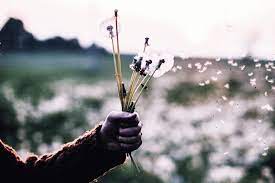 ÖLÜM-YAS TRAVMASI VE ÖNLENMESİ
Kişisel farklılıklardan ve kültürel etkilerden dolayı tepkilerde çeşitlilik olabilmekle birlikte genelde ortak tepkiler olarak tanımlanabilecekler aşağıdaki tabloda özetlenmiştir:
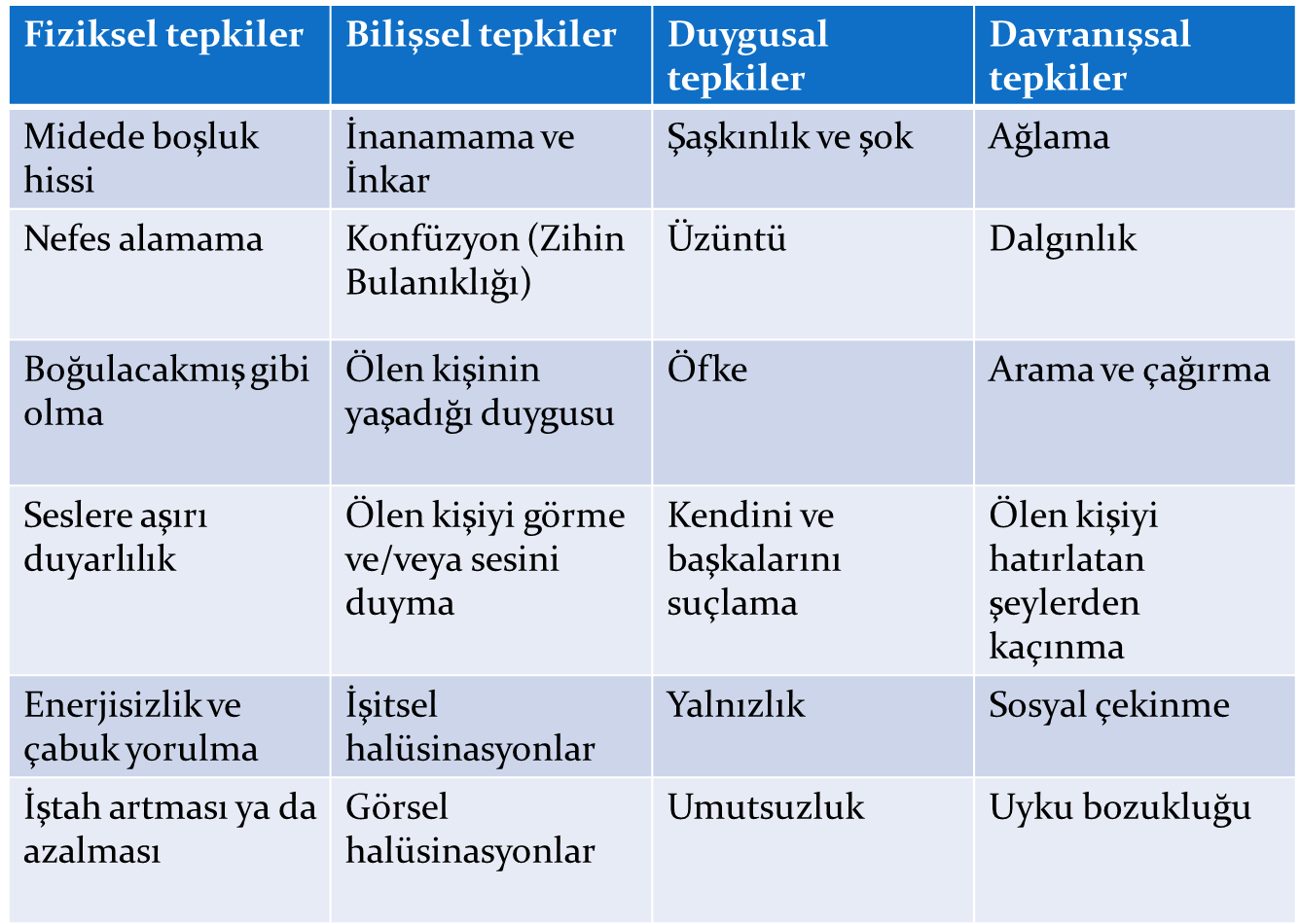 ÖLÜM-YAS TRAVMASI VE ÖNLENMESİ
-Kayıp durumlarında çocukla açık ve dürüst bir şekilde konuşulmalıdır.

-Çocuğun gelişim dönemi dikkate alınarak kayıp hakkında uygun açıklamalar yapılmalıdır. Örneğin; dedesini kaybeden 4 yaşındaki bir çocuğa bu durum şu şekilde açıklanabilir; «Hatırlıyor musun geçen yaz bir tavşan almıştık ve sonra hastalandığı için ölmüştü. Aynı şey insanlar için de geçerlidir. Onlar da doğar, büyür, yaşlanırlar ve ölürler.»( Hastalığın, grip gibi hastalıklardan farklı olduğu vurgulanmalıdır.) Bunun yerine, markete gitti ama gelecek, uzun bir yolculuğa çıktı ya da uyuyor demek oldukça yanlıştır. Bu durumlarda çocuk, anne-babası uyuduğunda ya da yolculuğa çıktığında buna karşı bir korku geliştirebilir.

-Çocuğa kayıp haberi aniden verilmemeli, aşamalı bir şekilde söylenmelidir. (Kaza geçirme, hastaneye yatırılma vs.)

-Çocuğun tepkileri paylaşılmalı ve ona destek olunmalı, sorduğu sorulara sabırla cevap verilmelidir.
ÖLÜM-YAS TRAVMASI VE ÖNLENMESİ
-Verilen cevaplar birbiriyle tutarlı olmalıdır. 

-Hayatta kalanların güvende oldukları söylenmelidir.

-Çocuğun cenaze törenine katılması veya mezarlık ziyareti yapması kaybın gerçekliğini anlaması için önemlidir.

-Çocuklarla korkuları ve/veya suçluluk duyguları hakkında konuşulmalıdır. Çocuk üzülmesin diye çaba sarf edilmemeli aksine üzüntüsüne ortak olunmalıdır.

-Kaybı takip eden dönemde çocuğun günlük aktivitelerinde bir değişiklik yapılmamalı ve ihtiyaçlarının karşılanmasında tutarlı bir tavır sergilenmelidir.

-Çocuğun kayba tanık olması veya kayıptan kendini sorumlu tutması durumunda psikolojik bir yardım alması gerekebilir.
ÖLÜM-YAS TRAVMASI VE ÖNLENMESİ
HAYATINIZI ETKİLEYEN ZORLAYICI YAŞAM OLAYLARI SONRASINDA HANGİ GÜÇLÜ YANLARINIZI KULLANIRSINIZ?